Spanish phonics collection
SSCs [ca], [co], [cu]
Amanda Izquierdo / Nick Avery / 
Rachel Hawkes/ Jack Peacock
Artwork: Mark Davies
Date updated: 07 / 07 / 22
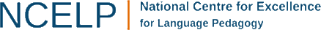 [Speaker Notes: Artwork by Mark Davies. All additional pictures selected are available under a Creative Commons license, no attribution required.]
SSCs [ca], [co], [cu]
fonética
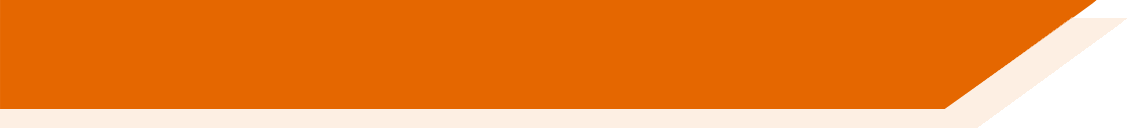 Introduction
CA
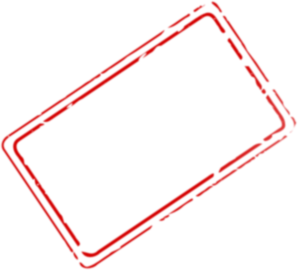 cantar
[street]
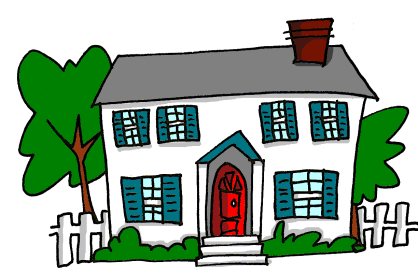 calle
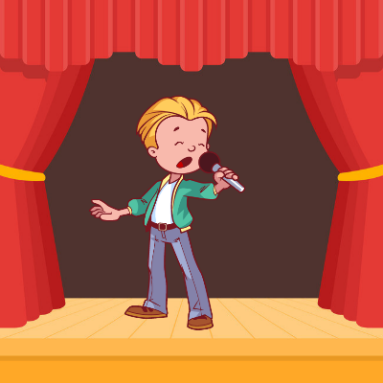 casa
ca
[Speaker Notes: Timing: 2 minutes

Aim: To introduce SSC [ca]

Procedure:
Introduce and elicit the pronunciation of the individual SSC [ca] and then the source word again ‘casa’ (with gesture, if using).
Then present and elicit the pronunciation of the two cluster words.
The cluster words have been chosen for their high-frequency, from a range of word classes, with the SSC (where possible) positioned within a variety of syllables within the words (e.g. initial, 2nd, final etc.). Additionally, we have tried to use words that build cumulatively on previously taught SSCs (see the Phonics Teaching Sequence document) and do not include new SSCs. Where new SSCs are used, they are often consonants which have a similar symbol-sound correspondence in English.
Word frequency (1 is the most frequent word in Spanish): casa [106], cantar [717], calle [269]Source: Davies, M. & Davies, K. (2018). A frequency dictionary of Spanish: Core vocabulary for learners (2nd ed.). Routledge: London]
CA
cantar
calle
casa
ca
[Speaker Notes: Without the images, students focus this time again closely on the SSC and the cluster words.]
CA
cantar
calle
casa
ca
[Speaker Notes: Without the images or sound, students have to pronounce the words themselves.]
CO
coche
con
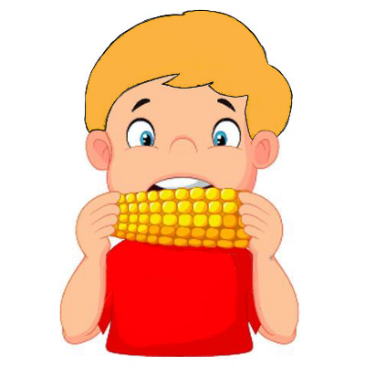 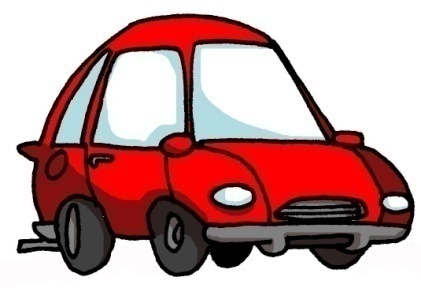 [with]
comer
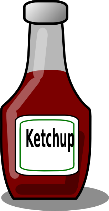 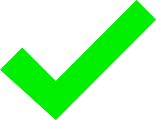 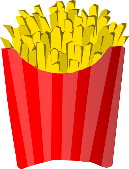 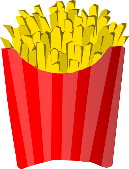 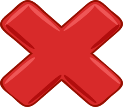 co
[Speaker Notes: Timing: 2 minutes

Aim: To introduce SSC [co]

Procedure:
Introduce and elicit the pronunciation of the individual SSC [co] and then the source word again ‘comer’ (with gesture, if using).
Then present and elicit the pronunciation of the two cluster words.
The cluster words have been chosen for their high-frequency, from a range of word classes, with the SSC (where possible) positioned within a variety of syllables within the words (e.g. initial, 2nd, final etc.). Additionally, we have tried to use words that build cumulatively on previously taught SSCs (see the Phonics Teaching Sequence document) and do not include new SSCs. Where new SSCs are used, they are often consonants which have a similar symbol-sound correspondence in English.
Word frequency (1 is the most frequent word in Spanish): comer [347], con [14], coche [1190]Source: Davies, M. & Davies, K. (2018). A frequency dictionary of Spanish: Core vocabulary for learners (2nd ed.). Routledge: London]
CO
coche
con
comer
co
[Speaker Notes: Without the images, students focus this time again closely on the SSC and the cluster words.]
CO
coche
con
comer
co
[Speaker Notes: Without the images or sound, students have to pronounce the words themselves.]
CU
cultura
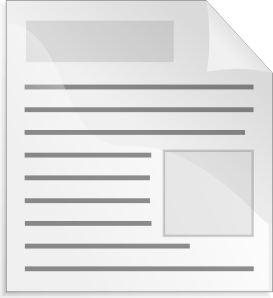 escuchar
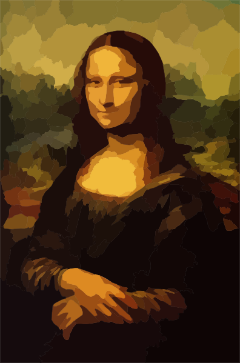 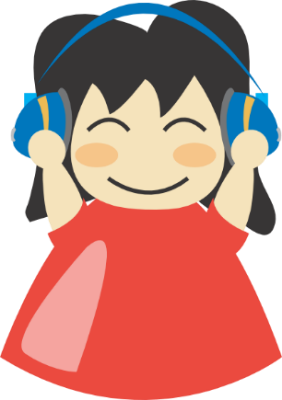 documento
cu
[Speaker Notes: Timing: 2 minutes

Aim: To introduce SSC [cu]

Procedure:
Introduce and elicit the pronunciation of the individual SSC [cu] and then the source word again ‘escuchar’ (with gesture, if using).
Then present and elicit the pronunciation of the two cluster words.
The cluster words have been chosen for their high-frequency, from a range of word classes, with the SSC (where possible) positioned within a variety of syllables within the words (e.g. initial, 2nd, final etc.). Additionally, we have tried to use words that build cumulatively on previously taught SSCs (see the Phonics Teaching Sequence document) and do not include new SSCs. Where new SSCs are used, they are often consonants which have a similar symbol-sound correspondence in English.
Word frequency (1 is the most frequent word in Spanish): escuchar [281], cultura [469], documento [996]Source: Davies, M. & Davies, K. (2018). A frequency dictionary of Spanish: Core vocabulary for learners (2nd ed.). Routledge: London]
CU
cultura
escuchar
documento
cu
[Speaker Notes: Without the images, students focus this time again closely on the SSC and the cluster words.]
CU
cultura
escuchar
documento
cu
[Speaker Notes: Without the images or sound, students have to pronounce the words themselves.]
escuchar / escribir
coche
B)
comer
1
A)
casa
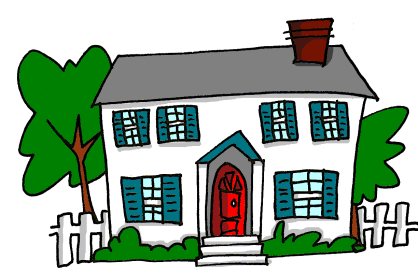 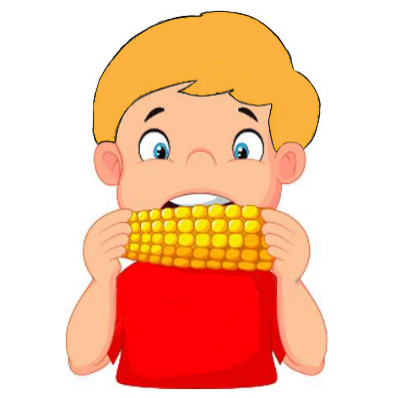 cultura
2
casa
3
C)
cultura
D)
coche
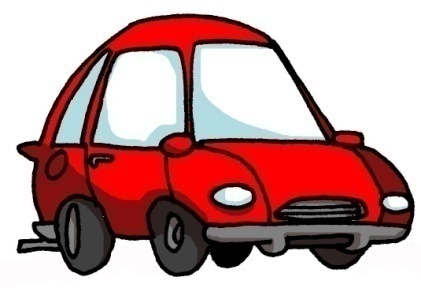 comer
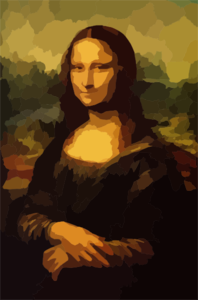 4
cantar
5
E)
cantar
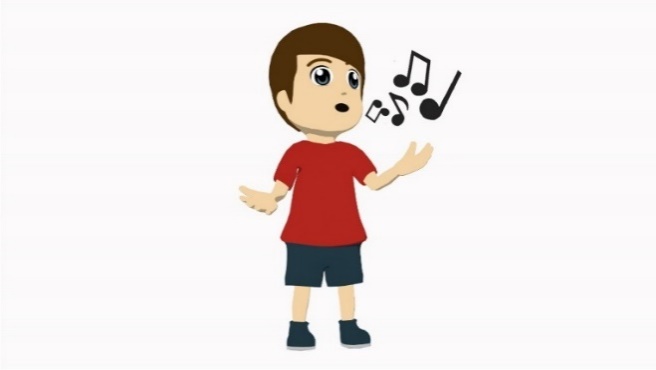 F)
calle
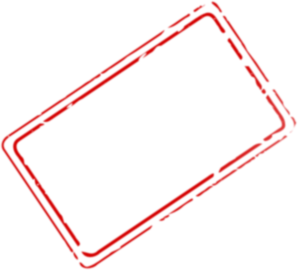 calle
[street]
6
[Speaker Notes: Two-part phonics task: dictation / word-picture matching

Timing: 6 minutes

Aim: to strengthen understanding of the sound-spelling correspondence for [ca], [co] and [cu]

Procedure:
1. First, the teacher plays the audio (click on the orange action buttons) and the students write the words. Then check answers. 
2. Then students say the word aloud that corresponds to the picture. (This could be done chorally as a group, with the teacher pointing to the pictures to elicit the correct word).

Transcript:
Coche
Cultura
Casa
Comer
Cantar
Calle 

Word frequency (1 is the most frequent word in Spanish): casa [106], cantar [717], calle [269], comer [347], coche [1190], cultura [469]
Source: Davies, M. & Davies, K. (2018). A frequency dictionary of Spanish: Core vocabulary for learners (2nd ed.). Routledge: London]
Fonética
leer / hablar
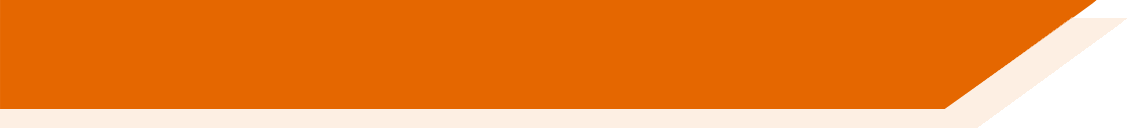 60
calle
cultura
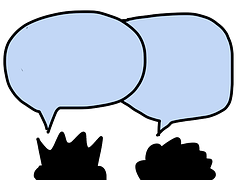 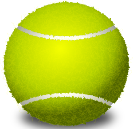 escuchar
cantar
Segundos
casa
coche
comer
con
0
documento
INICIO
[Speaker Notes: Phonics practice activity: Pairwork ‘tennis’

Timing: 1 minute

Aim: to practise with SSCs [ca], [co], [cu] at speed

Procedure:
1. Click on INICIO to start a one minute timer on the screen.
2. Pupils say the words alternately out loud with a partner, building up speed, over 1 minute’s intensive practice.  
3. They call in any order they like, pupils are not allowed to repeat the one they said in their last turn.
4. Teacher can circulate to listen into their SSC knowledge.
Word frequency (1 is the most frequent word in Spanish): casa [106], cantar [717], calle [269], comer [347], con [14], coche [1190], escuchar [281], cultura [469], documento [996]
Source: Davies, M. & Davies, K. (2018). A frequency dictionary of Spanish: Core vocabulary for learners (2nd ed.). Routledge: London]
SSCs [ca], [co], [cu]
fonética
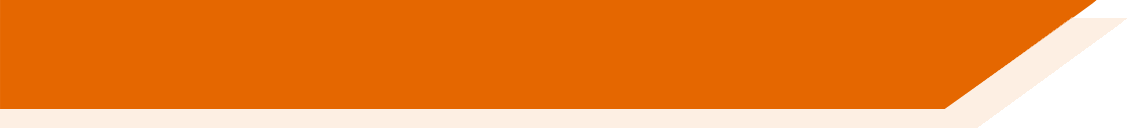 Consolidation [1]
cara
campo
ca
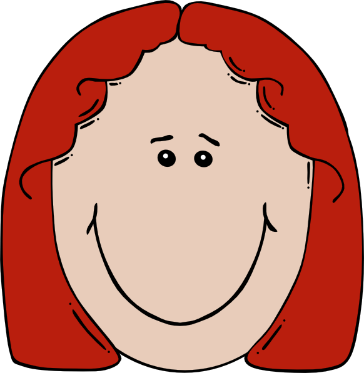 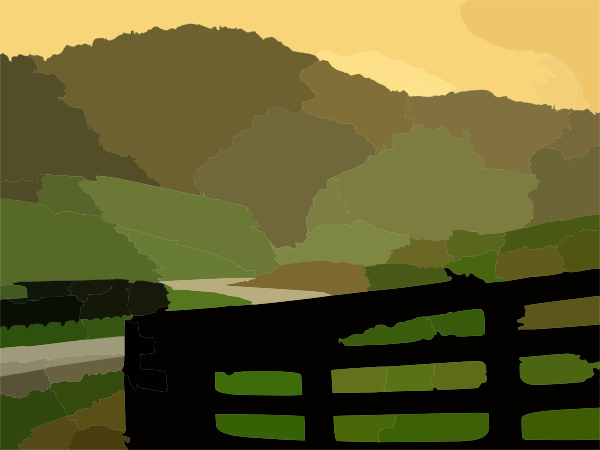 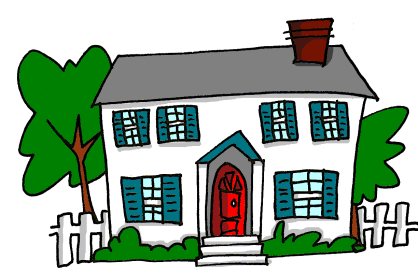 cantar
cambiar
casa
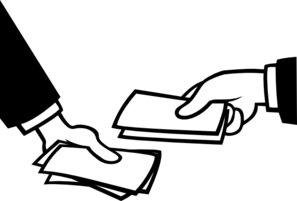 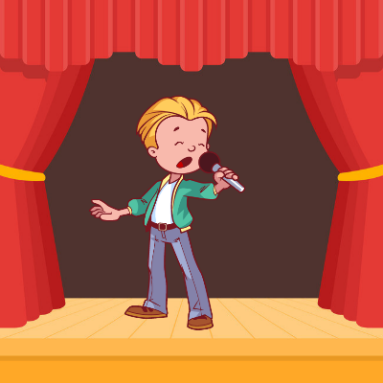 calle
£
$
[street]
Nick Avery
[Speaker Notes: [1/9]
Timing: 3 minutes

Introduce and elicit the pronunciation of the individual SSC ‘ca’ and then the source word again (with gesture, if using).Then present and elicit the pronunciation of the five cluster words.
The cluster words have been chosen for their high-frequency, from a range of word classes, with the SSC (where possible) positioned within a variety of syllables within the words (e.g. initial, 2nd, final etc.). Additionally, we have tried to use words that build cumulatively on previously taught SSCs (see the Phonics Teaching Sequence document) and do not include new SSCs. Where new SSCs are used, they are often consonants which have a similar symbol-sound correspondence in English.]
cara
campo
ca
cantar
cambiar
casa
calle
Nick Avery
[Speaker Notes: [2/9]
Timing: 3 minutes

Without the images, students focus this time again closely on the SSC and the cluster words.]
cara
campo
ca
cantar
cambiar
casa
calle
Nick Avery
[Speaker Notes: [3/9]
Timing: 3 minutes

Without the images or sound, students have to pronounce the words themselves.]
coche
costa
co
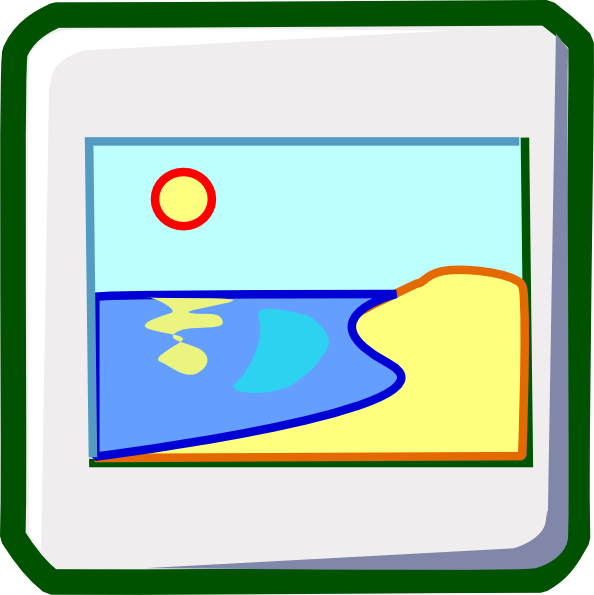 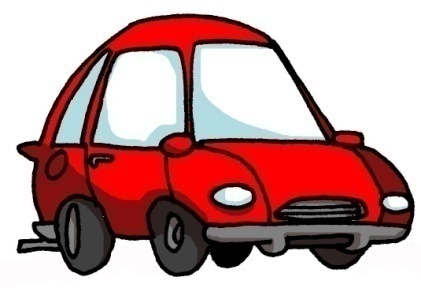 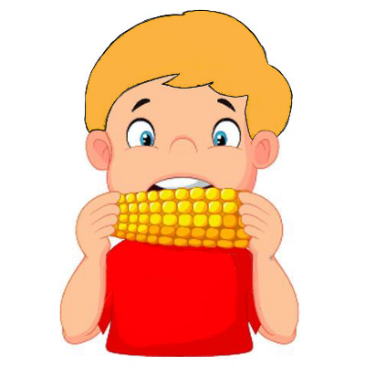 comer
con
blanco
Con ketchup
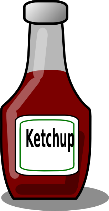 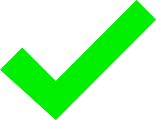 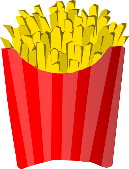 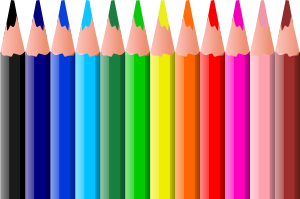 ¿cómo?
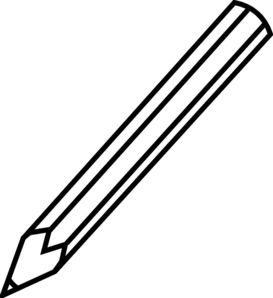 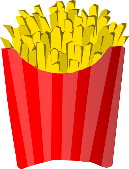 [how…?]
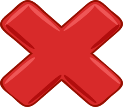 Nick Avery
[Speaker Notes: [4/9]
Timing: 3 minutes

Introduce and elicit the pronunciation of the individual SSC ‘co’ and then the source word again (with gesture, if using).Then present and elicit the pronunciation of the five cluster words.
The cluster words have been chosen for their high-frequency, from a range of word classes, with the SSC (where possible) positioned within a variety of syllables within the words (e.g. initial, 2nd, final etc.). Additionally, we have tried to use words that build cumulatively on previously taught SSCs (see the Phonics Teaching Sequence document) and do not include new SSCs. Where new SSCs are used, they are often consonants which have a similar symbol-sound correspondence in English.

Teachers whose students have been also been taught French may wish to use the word ‘coche’ to also highlight the difference between the ‘ch’ in Spanish, and the softer ‘ch’ in French (as in ‘chat’)]
coche
costa
co
comer
con
blanco
¿cómo?
Nick Avery
[Speaker Notes: [5/9]
Timing: 3 minutes

Without the images, students focus this time again closely on the SSC and the cluster words.]
coche
costa
co
comer
con
blanco
¿cómo?
Nick Avery
[Speaker Notes: [6/9]
Timing: 3 minutes

Without the images or sound, students have to pronounce the words themselves.]
cuatro
cultura
cu
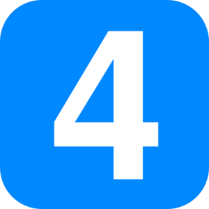 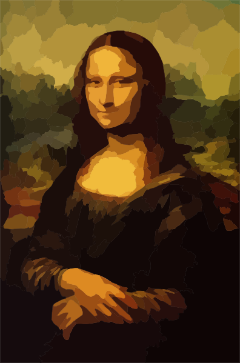 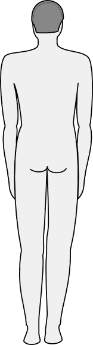 cuerpo
escuchar
cuadro
escuela
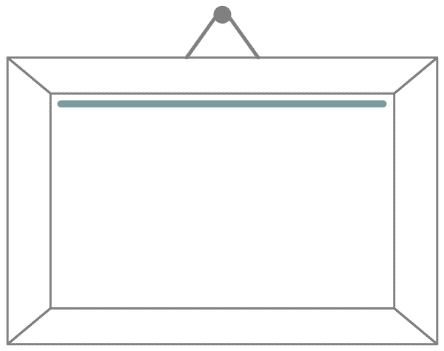 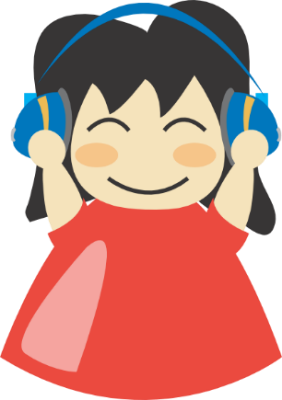 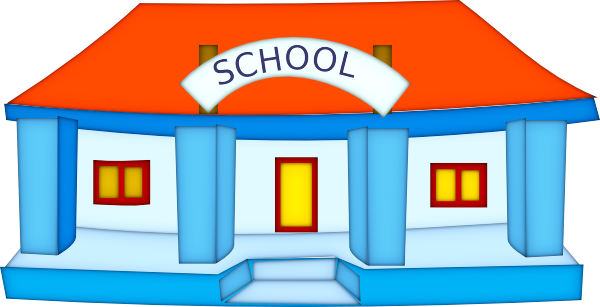 Nick Avery
[Speaker Notes: [7/9]
Timing: 3 minutes

Introduce and elicit the pronunciation of the individual SSC ‘cu’ and then the source word again (with gesture, if using).Then present and elicit the pronunciation of the five cluster words.
The cluster words have been chosen for their high-frequency, from a range of word classes, with the SSC (where possible) positioned within a variety of syllables within the words (e.g. initial, 2nd, final etc.). Additionally, we have tried to use words that build cumulatively on previously taught SSCs (see the Phonics Teaching Sequence document) and do not include new SSCs. Where new SSCs are used, they are often consonants which have a similar symbol-sound correspondence in English.]
cuatro
cultura
cu
cuerpo
escuchar
cuadro
escuela
Nick Avery
[Speaker Notes: [8/9]
Timing: 3 minutes

Without the images, students focus this time again closely on the SSC and the cluster words.]
cuatro
cultura
cu
cuerpo
escuchar
cuadro
escuela
Nick Avery
[Speaker Notes: [9/9]
Timing: 3 minutes

Without the images or sound, students have to pronounce the words themselves.]
escuchar / escribir
Escucha.
Marca ‘CA’, ‘CO’ o ‘CU’.
Escucha otra vez.
Escribe la palabra.
¿Cómo se dice en inglés?
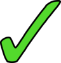 comida
1
food
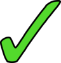 película
2
film
cantar
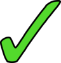 3
to sing, singing
artistic
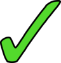 artístico
4
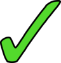 countryside
campo
5
newspaper
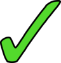 periódico
6
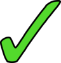 7
escuchar
to listen, listening
correct
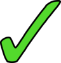 correcto
8
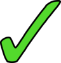 cultura
culture
9
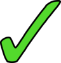 descansar
10
to rest, resting
[Speaker Notes: Phonics and vocabularyTiming: 5 minutes.

Aim: to recognise SSCs [ca], [co, [cu] and transcribe words with them

Procedure:
Students listen to each recording and tick the correct column depending on the sound they hear.
Students listen again and write the word in Spanish.
Students write the meaning of the word in English.

Note: These are all words that students have already learnt in previous lessons. Therefore, students will not only be revisiting the SSCs [ca], [co] and [cu], but also recalling previously taught vocabulary.]
¿Qué escuchas? ¿[CA], [CO] o [CU]?
CO
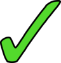 1
Doy libros a un compañero.
I give books to a classmate.
[Speaker Notes: [1/5]
Timing: 7 minutes.

Aim: to practise this week’s phonics at sentence-level.

Procedure:
Students listen and decide if they hear ‘ca’, ‘co’ or ‘cu’.
Teacher shows the sentence and tries to elicit its translation.

Note: A number of words from this week’s revisited vocabulary sets are included in these sentences.]
¿Qué escuchas? ¿[CA], [CO] o [CU]?
CO
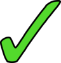 2
La madre quiere un coche blanco.
The mother wants a white car.
[Speaker Notes: [2/5]]
¿Qué escuchas? ¿[CA], [CO] o [CU]?
CO y CA
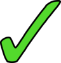 3
La hermana pasa tiempo con un amigo en la calle.
The sister spends time with a male friend in the street.
[Speaker Notes: [3/5]]
¿Qué escuchas? ¿[CA], [CO] o [CU]?
CA y CO
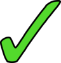 4
Cantar solo puede ser complicado.
Singing alone can be complicated.
[Speaker Notes: [4/5]]
¿Qué escuchas? ¿[CA], [CO] o [CU]?
CA y CU
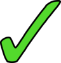 5
Caminamos juntos a la escuela. Es la cultura aquí.
We walk together to school. It’s the culture here.
[Speaker Notes: [5/5]]
SSCs [ca], [co], [cu]
fonética
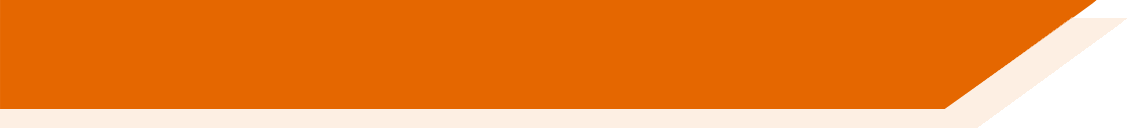 Consolidation [2]
Fonética
escuchar / escribir
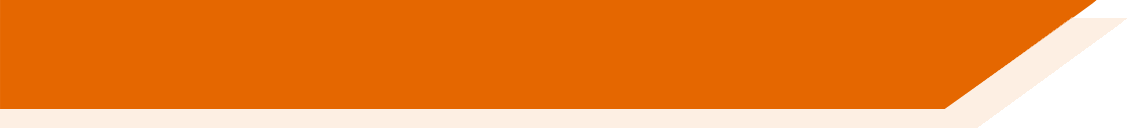 Escucha y escribe la palabra. ¿Es ‘ca’, ‘co’ o ‘cu’? 
Luego, escribe la frase en inglés.
calle
casa
Hay una ______ azul en mi ______.
There is a blue house on my street.
1
I want to listen to music in / at a concert.
música
escuchar
concierto
Quiero __________ ________ en un __________.
2
coche
banco
cerca
Mi _______ está ______ del _______ .
My car is near the bank.
3
cantar
It is fun to sing with friends.
con
Es divertido _______ ____ amigos.
4
documentos
cultura
Estudio ________ y _____________ antiguos en clase.
I study culture and old documents in class.
5
comprar
Quiero _________ el ________ ________ .
caballo
blanco
6
I want to buy the white horse.
[Speaker Notes: Timing: 8 minutes

Aim: to consolidate understanding of the SSCs [ca], [co] and [cu] and of the words used to practise them.

Procedure:
1. Students listen to audio and write the missing words.
2. Students then translate the sentence into English.
3. The teacher checks answers. It may be helpful to highlight how ‘en’ can translate into English as ‘in’ or ‘at’ in item 2. 

Transcript:
Hay una casa azul en mi calle.
Quiero escuchar música en un concierto.
Mi coche está cerca del banco.
Es divertido cantar con amigos.
Estudio cultura y documentos antiguos en clase.
Quiero comprar el caballo blanco.

Vocabulary from revisited sets:
8.1.1.2: concierto [1456]]
Fonética
escuchar / escribir
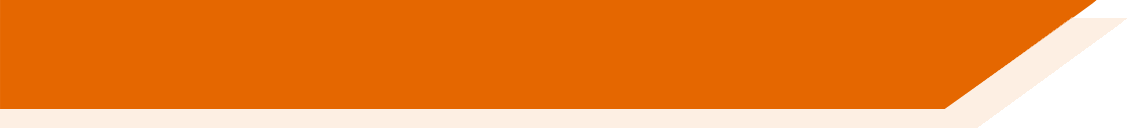 Escucha y escribe la palabra. ¿Es ‘ca’, ‘co’ o ‘cu’? 
Luego, escribe la frase en inglés.
Hay una casa azul en mi calle.
There is a blue house on my street.
1
I want to listen to music in / at a concert.
Quiero escuchar música en un concierto.
2
Mi coche está cerca del banco.
My car is near the bank.
3
It is fun to sing with friends.
Es divertido cantar con amigos.
4
I study culture and old documents in class.
Estudio cultura y documentos antiguos en clase.
5
Quiero comprar el caballo blanco.
I want to buy the white horse.
6
[Speaker Notes: VARIATION
Students listen to the full sentence. This may be more suitable, depending on the ability of the group.

See slide 2 for aims, procedure and transcript.]
İUn minuto!
hablar
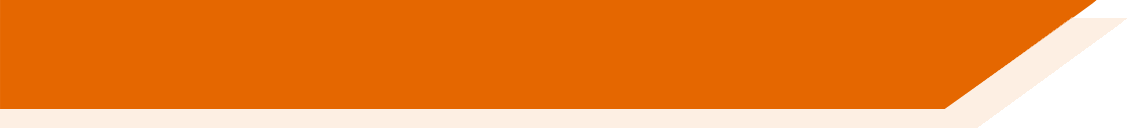 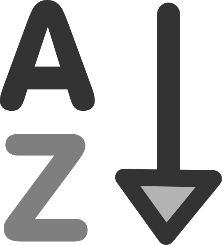 escuela
blanco
canción
escuchar
concierto
campo
documento
comprar
calle
cultura
coche
en cambio
cubrir
coger
caballo
costo
cuatro
cantar
[Speaker Notes: Timing: 2-4 minutes.

Aim: for students to consolidate their pronunciation of words that contain SSCs ‘ca’, ‘co’ and ‘cu’ in a choral alphabetical read aloud task. 

Procedure:
Set a stopwatch or timer to count one minute.
Individually at their own pace (but all together at once) students read aloud the words in alphabetical order.  They keep going for one minute. 
Teachers can circulate to listen to students’ SSC knowledge.
As the final activity, students should write the English for as many of the words as they can to reinforce their meanings.  Students could first have a minute individually, then team up with a partner to see if they can achieve translations for all 18 words. The answers are provided on the following slide.

Note: ‘En cambio’ will have been met during the pre-learning activities for homework before this lesson. However, its meaning may need to be reintroduced as part of the activity.

Vocabulary from revisited sets:
8.1.1.2: concierto [1456]; cantar [717]; coger [1001]; canción [982]
8.1.1.7: costo [1707]; cubrir [611]]
¿Qué significan las palabras?
comprar
?
to buy, buying
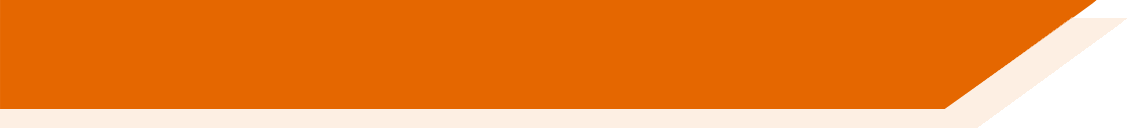 car
?
coche
?
canción
song
to take, taking
?
coger
?
campo
countryside
cost
costo
?
calle
?
street
?
escuela
school
en cambio
?
however
cultura
?
culture
?
caballo
horse
?
cubrir
to cover, covering
?
cantar
to sing, singing
cuatro
?
four
blanco
?
white
escuchar
?
to listen, listening
concierto
?
concert
document
documento
?
[Speaker Notes: Timing: 1 minute

Aim: to check understanding of the words from the previous phonics activity. Some of these will have been learnt incidentally, through phonics practice, while others are previously taught vocabulary items.

Procedure:
Click on the box with ‘?’ to reveal the answer for each word. Answers can be volunteered in any order.  

Vocabulary from revisited sets:
8.1.1.2: concierto [1456]; cantar [717]; coger [1001]; canción [982]
8.1.1.7: costo [1707]; cubrir [611]]
SSCs [ca], [co], [cu]
fonética
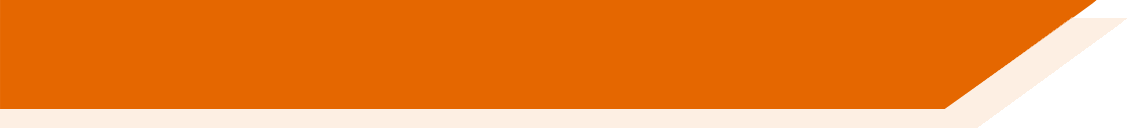 Consolidation [3]
Fonética
leer
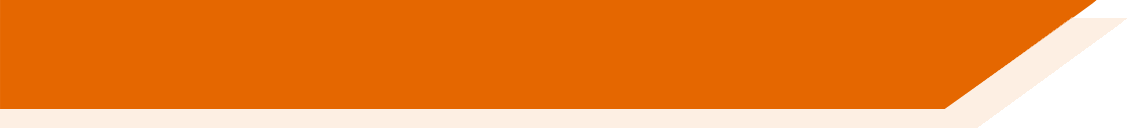 Lee una versión corta del texto con tu pareja. Intenta pronunciar las palabras con ‘ca’, ‘co’ y ‘cu’ correctamente.
El viernes catorce de septiembre celebramos el festival de lenguas. Aquí en la escuela todo cambió. Los profesores saludaron a los chicos y chicas en aléman. También los profesores cambiaron el menú de nuestro comedor*. A las dos, en clase, buscamos información sobre bebidas de otras culturas en nuestros ordenadores mientras que los profesores encontraron un lugar para hacer un salon de té* inglés. A las cuatro cantamos en nuestro idioma favorita.
*el salón de té = tearoom
*el comedor = dining hall
[Speaker Notes: Timing: 3 minutes

Aim: to practise pronunciation of the SSCs [ca], [co] and [cu].

Procedure:
Students read the short text with a partner or in chorus as a whole class, focusing on pronunciation of the SSCs [ca], [co] and [cu].

Frequency of unknown words and cognates:
menú [4112]; té [2552]; version [1057]; salón [1722]; favorito [2360]]
Fonética
hablar / escuchar
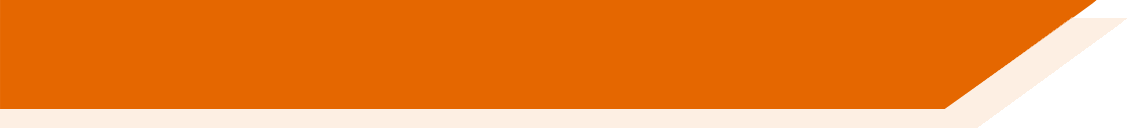 Pronuncia las palabras en español. ¿Cuál es la SSC?
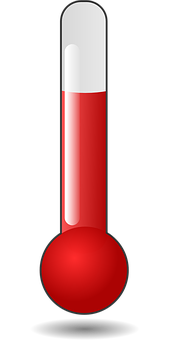 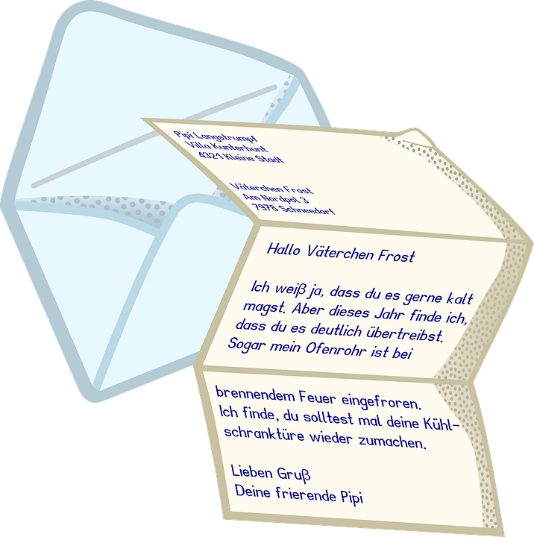 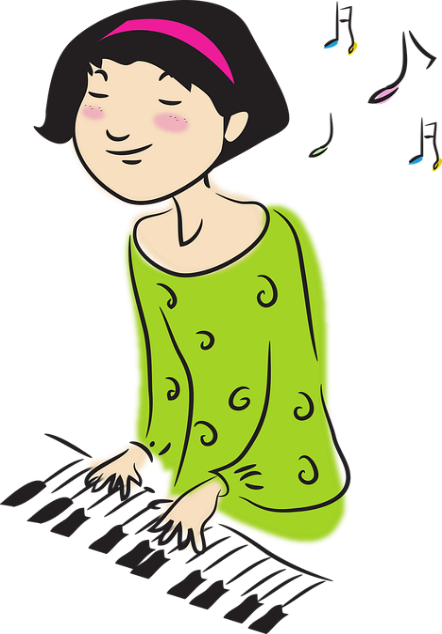 CA
¿Cómo se dice ‘I am hot’ en español?
[letter]
[to play, playing [instrument]]
[heat]
Tengo calor.
tocar
carta
calor
[Speaker Notes: [Slide 1/3]Timing: 2 minutesAim: to recall vocabulary, say it out loud and spot the SSC that the three words have in common.Procedure:1. Students work alone or in pairs to recall the three Spanish words and identify the SSC that they have in common. 2. Click to reveal the SSC and again to reveal each of the three words. A recording of the word will play on each click.

ANSWERS:

1. calor
2. carta
3. tocar]
Fonética
hablar / escuchar
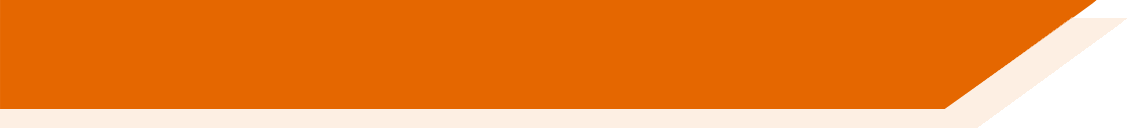 Pronuncia las palabras en español. ¿Cuál es la SSC?
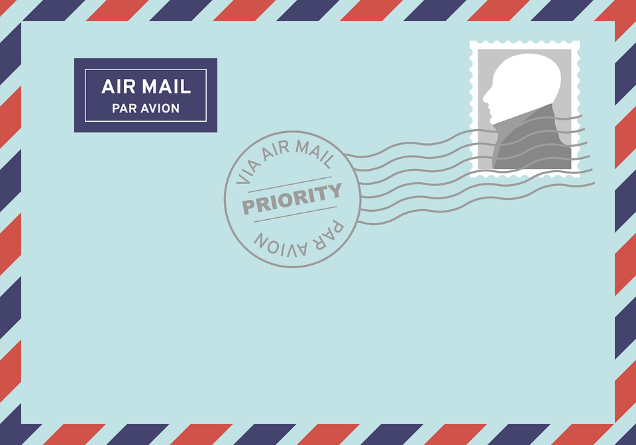 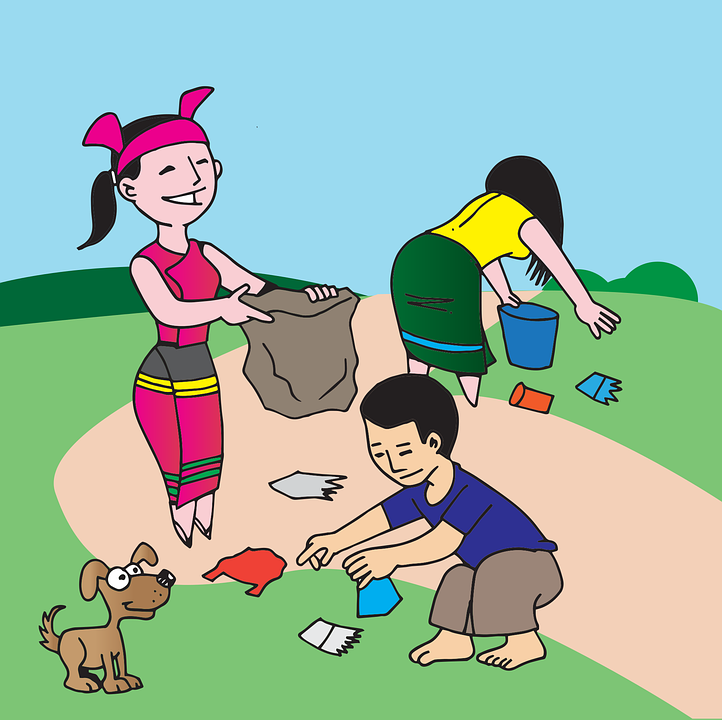 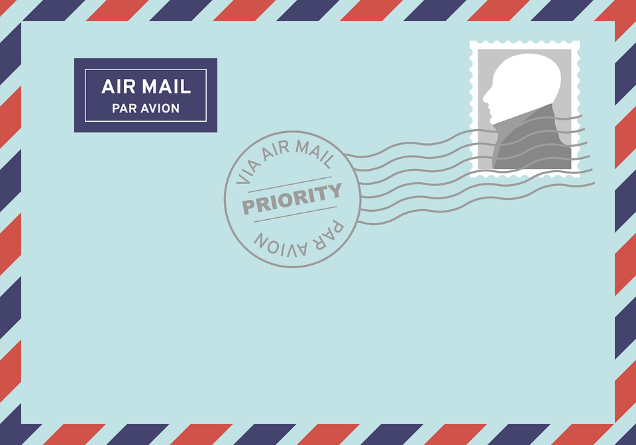 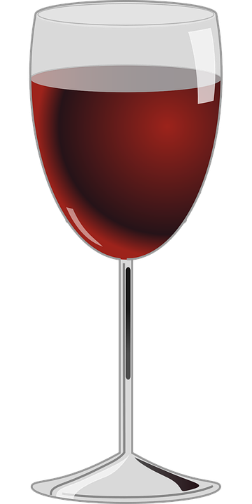 CO
[mail]
[I pick up, am picking up]
[glass, drink]
correo
recojo
copa
[Speaker Notes: [Slide 2/3]

ANSWERS:

1. correo
2. copa
3. recojo]
Fonética
hablar / escuchar
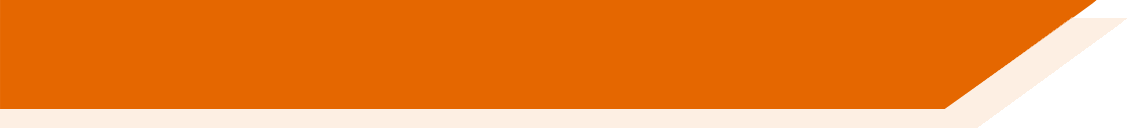 Pronuncia las palabras en español. ¿Cuál es la SSC?
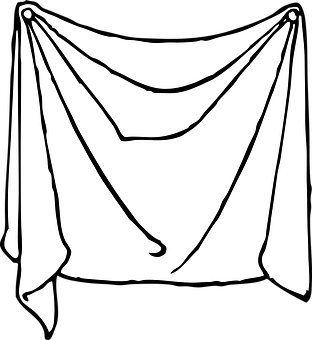 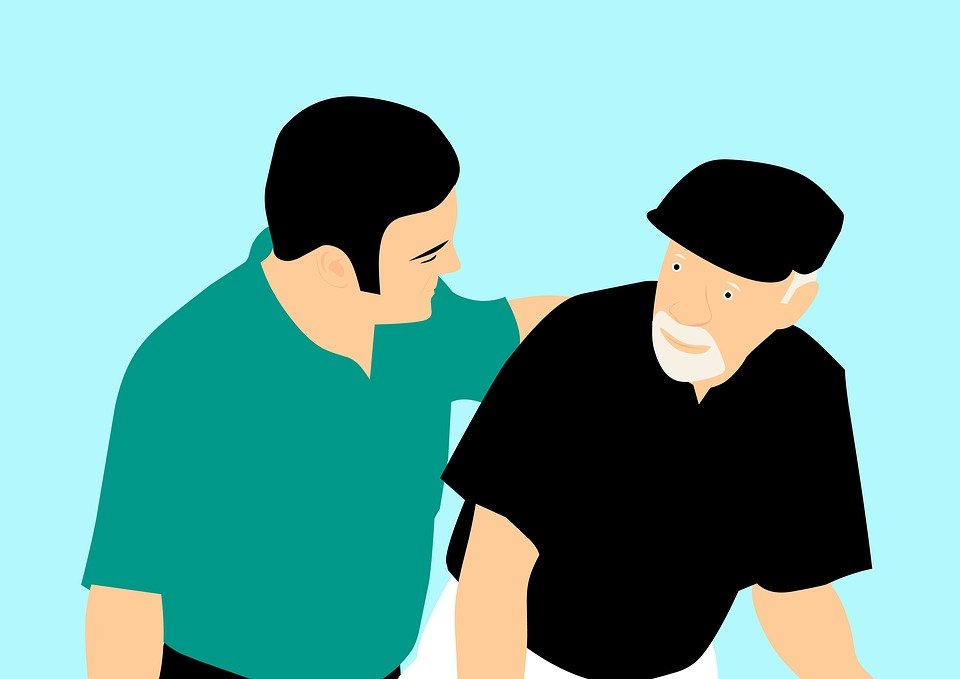 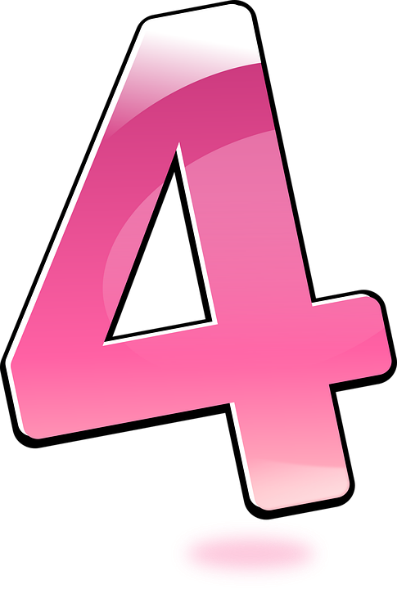 CU
[to cover, covering]
[to look after, looking after]
cuatro
cuidar
cubrir
[Speaker Notes: [Slide 3/3]

ANSWERS:

1. cuatro
2. cubrir
3. cuidar]